Microbiology				OF 		MARKET MILK
Dr Sanjeev Kumar 
Dairy Technology
Microflora of Market Milk
Microflora of Pasteurized milk
Those  surviving pasteurization temperature
Those  entering as post-pasteurization contaminants
Thermoduric Microflora:-
Sources of thermoduric organisms:
Insanitary conditions of milking equipment
Insanitary conditions of pasteurization plant( milk stone formation and improper cleaning of rubber parts)
Repasteurization of returned pasteurized milk.
Thermodurics start multiplying at warm stages during second pasteurization
Significance:
Due to temperature fluctuations, these organisms produce defects such as sweet curdling, gassiness, proteolysis, bitterness etc.
Under refrigerated storage ,psychrotropic thermodurics like Bacillus and Clostridium spp.
Thermophilic microflora
They grow well during holder method of pasteurization. Their upper limit for growth is 70°C.
Types:- aerobic or facultative anaerobic sporeforming rods constitute majority of thermophilic microflora
Lactobacillus thermophilus
Bacillus spp. like


Sources: 
Their count is less in raw milk which significantly increases during holding at high temperature
This group represents dairy plant rather than farm contamination
B. stearothermophilus
B. thermoacidurans
B. calidolactis
B. coagulans
Repeated use of improperly cleaned hodling vats
Residual milk foam and warm milk in dead ends/vats
Repasteurization of returned milk
Increases thermophilic count
Significance:
Under ambient condtions, sporeforming bacilli cause spoilage problems like sweet curdling or bitty cream defects in pasteurized milk.
Psychrotrophic microflora:
Grow at refrigerated temperature(2°-7°C) irrespective of their optimum growth temperature.
Most of them are mesophiles, some are psychrophilic
Types: divided into two categories
Sources:
 first category --> survival during pasteurization
Second category --> post pasteurization contamination
Water supplies may serve as a possible source.
    Significance:
At referigerated storage(7.2°C or lower) --> gram-negative psychrotrophs outgrow
 At 10°C or above --> thermoduric psychrotrophs tend to outgrow
Importance of gram-negative psychrotrophs -->  cause number of defects like fruity, rancid, bitter , putrid, roppiness and discoloration etc.
Minimum population required to produce defects are 107/ml
Coliform bacteria
This group of organisms refer to  aerobic and facultatively anaerobic, Gram-negative, non-sporeforming rods which ferment lactose into acid and gas at32°C within 48hrs in presence of bile salts and dye.
Types: Escherichia, Enterobacter, Klebsiella and Citrobacter
Source:
Destroyed during pasteurization.
Post-pasteurization contamination.
Improper cleaning/sanitization
Unhygienic handling practises
Water supplies
Major sources of contamination
Significance:
Unlike water supplies, where their detection is taken as index of faecal contamination, coliform detection in pasterurized milk is taken as index of post-pasteurizartion contamination.
 This group is usually traced to dairy plant.
Above 7.2°C, they cause defects like roppiness, gassiness, unclean and medicinal off-flavours and bitterness.
Pathogenic microorganisms
That survive pasteurization --> B. cereus, Cl. Perfringens, haemolytic streptococci and some viruses
Through post-pasteurization contamination --> dirty habits of handlers( E.coli, Salomella) or those carried by an unhealthy handler.
L. monoctogenes and Y. enterocolitica can multiply even below 7.2°C but these species are heat labile.
Improper storage of loose milk after such contamination  is equally hazardous.
Microflora of UHT milk
Ultra-high temperature is carried out at 135°-150°C coupled with aseptic packaging.
The only microflora survive UHT treatment are bacterial spore of thermophlic bacilli( B. stearothermophilus)  and sometimes to mesophilic bacilli and clostridia.
Major spoilage organisms in heat processed milk are, B. megaterium( main cause), B. firmus, B. polymyxa, B. coagulans and Clostridium spp.
Microorganisms entering through faulty packaging practices are usually associated with stagnant water  on dairy floors ( Pseudomonas, Coryneform, Micrococci etc).
Major defects --> coagulation, bitterness and gassiness.
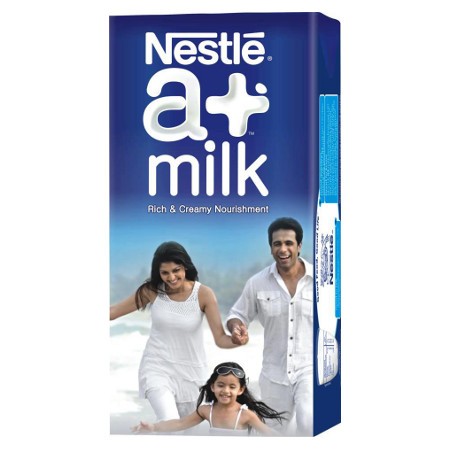 Microflora of Boiled Milk
In India, milk is boiled to 100°C for brief period before consumption.
Boiling kills vegetative forms of all microbes except heat stable enterotoxins esp. of Staphylococci.
Post pasteurization contamination can also occur due to improperly cleaned utensils and due to improperly heated portions of milk.
Major defects--> off-flavour (proteolytic), coagulation and gassiness.
Boiled milk should be utilized within 16 hrs, particularly in absence of refrigeration.
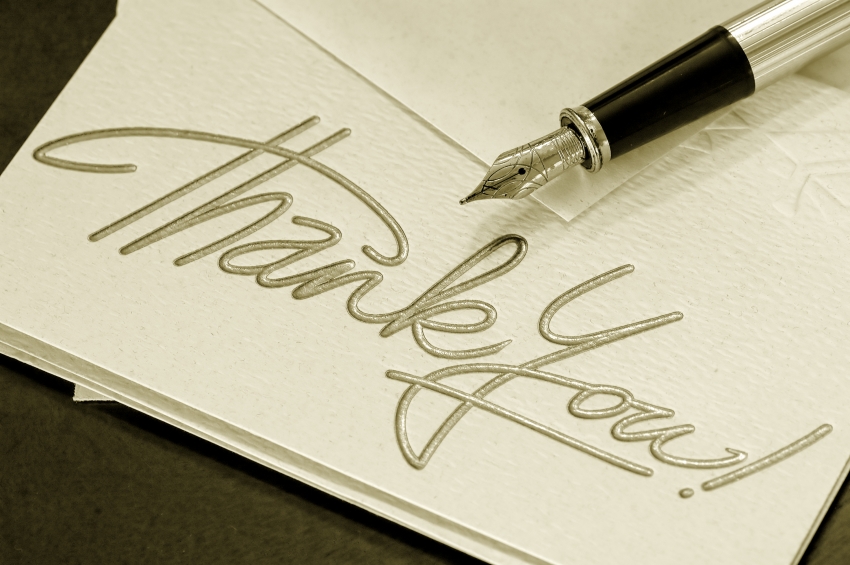